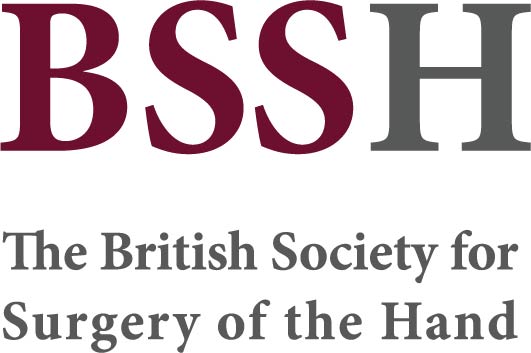 Teaching feedback link M8.4
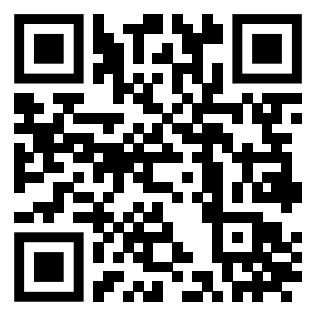